KOAP’s Report of 
January-April 2024
As of 5/2/2024
“Agriculture is Economic Development”
Commissioner of Agriculture, 
Jonathan Shell
KOAP Staff
Brandon Reed
Executive Director
Bill McCloskey
Deputy Executive Director
Bill Hearn
Fiscal Officer 
Brian Murphy
General Counsel
Chelsea Smither
KADF Project Manager
Hannah Sharp-Johnson
Boards & Special Events Manager
Hunter Jones
KADF Project Manager
Jeff Parman
KADF Program Compliance Manager 
Jesslyn Watson
KADF Project Manager
Olivia Randolph
KAFC Loan Programs Manager
Rebecca Besok
KADF Project Manager
Sarah Bryant
KADF Programs Manager
Savanna Hill
KADF Project Manager
Tera Roberts
KAFC Loan Programs Manager
Monthly Board Approvals:
March 
KADB 	KAFC
$1.6 MM 	$2.7 MM

April
KADB 	KAFC
$5.8 MM 	$2.8 MM
January 
KADB	KAFC
$2.1 MM 	$2.5 MM

February
KADB 	KAFC
$800K  	$4.4 MM
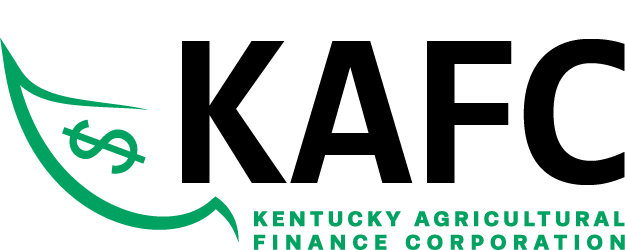 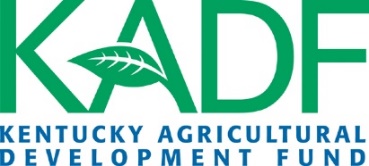 KOAP Highlights of Past Four Months:
Eight CAIP Administer Trainings held around the state; 6 in-person & 2 virtual

Staff presented updates to the UK Agriculture & Natural Resources extension agents at their quarterly meeting

74 County Agricultural Development Councils attended by staff so far; February had a new record of 27 meetings attended in one month

Held this year’s first set of triannual meetings with the Recipient Review Committees of KY Beef Network, KY Horticulture Council, KY Dairy Development Council, & KY Proud
Staff represented the office at the Commodity Conference, Kentucky Cattlemen’s Association Conference, Organic Association of KY Conference, and the joint KY Association of Conservation Districts/Soil & Water Conservation Convention

Two staff members selected to participate in respected leadership classes; UK’s KY Agriculture Leadership Program & KY Farm Bureau's Lead Program

Staff traveled to six locations around the state to present at the FSA Guaranteed Lender Trainings
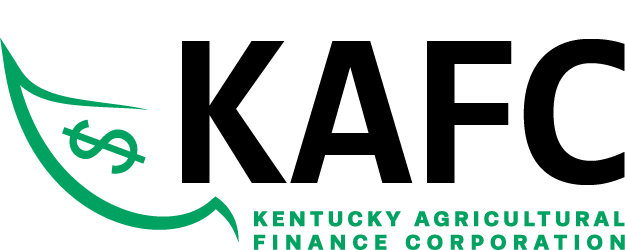 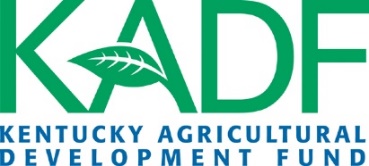 Bill & Brandon’s Top Picks